Talk Time
Unit 4, Week 1
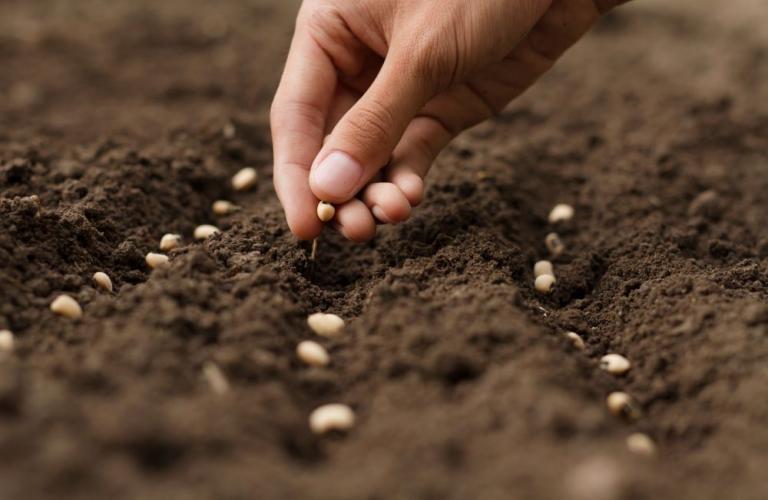 https://ccs.in/does-seeds-bill-2019-undermine-farmers-rights
[Speaker Notes: What do you notice? 
What do you think the farmer will do next? 
What will the seeds need to grow?]